Портфоліо 


Кедебец Катерини Йосипівни,
бібліотекаря Берегівської ЗОШ І-ІІІ №4 
з угорською мовою навчання імені Лайоша Кошута
управління освіти Берегівської міської ради
Творче кредо:
Ми колись зрозуміємо, що допомогти людям бути  
                     особистостями значно важливіше, ніж допомогти їм
                           стати математиками чи знавцями французької мови    або ще чогось.
                                                                            К.  Роджерс
В бібліотеці  з книг діти черпають інформацію про оточуючий їх світ, всесвіт, уявлення про добро і зло, про правила поведінки в соціумі,   книга має великий виховний вплив на формування духовної культури особистості.
        Саме шкільній бібліотеці в тісній співпраці з педагогами, батьками належить велика просвітницька робота у прилученні   підростаючого покоління до духовної спадщини через виховання інтересу до книги
Вперше в бібліотеці
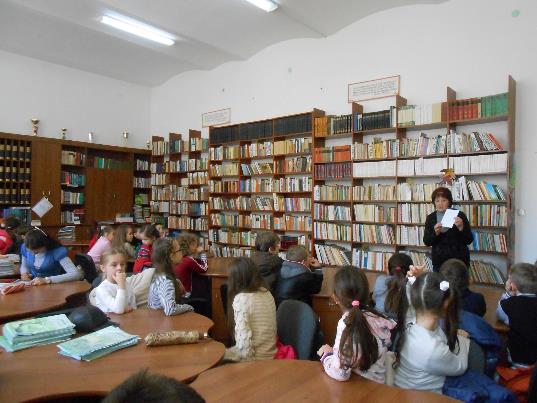 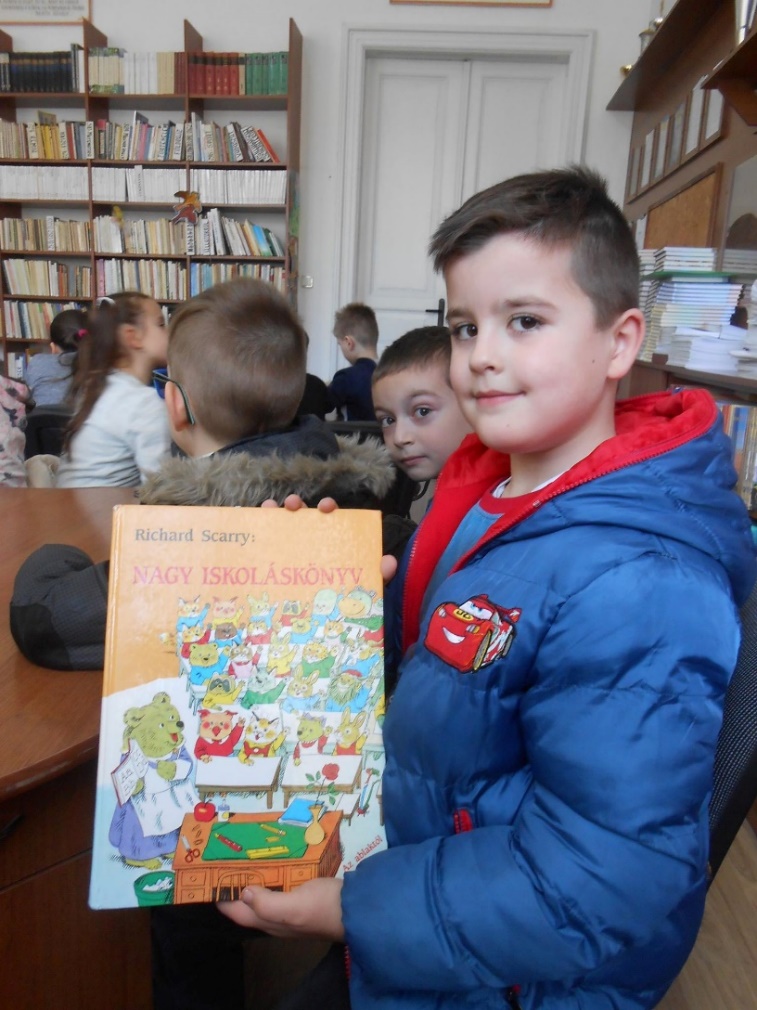 Конкурс «110 хвилин – вірш
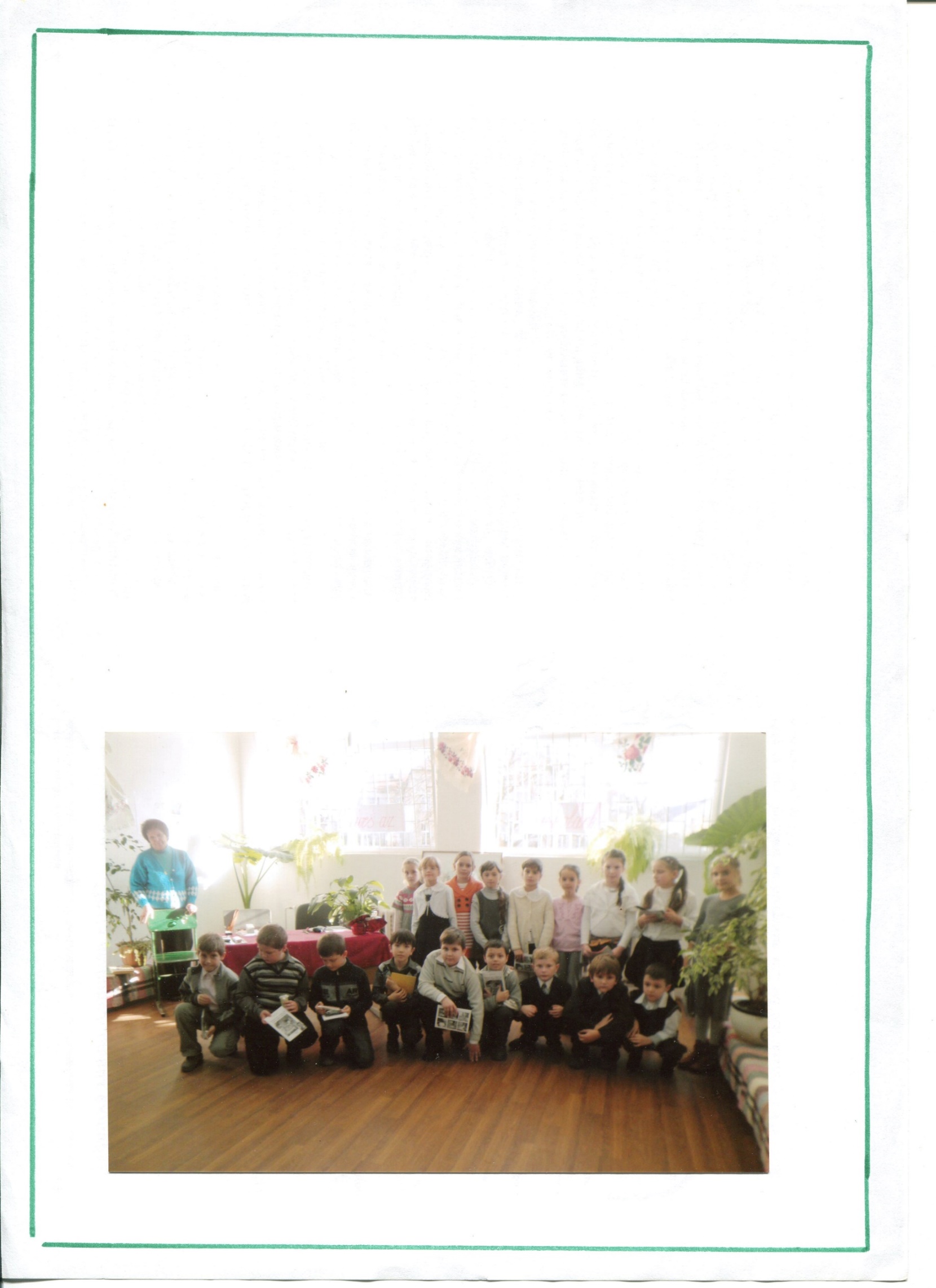 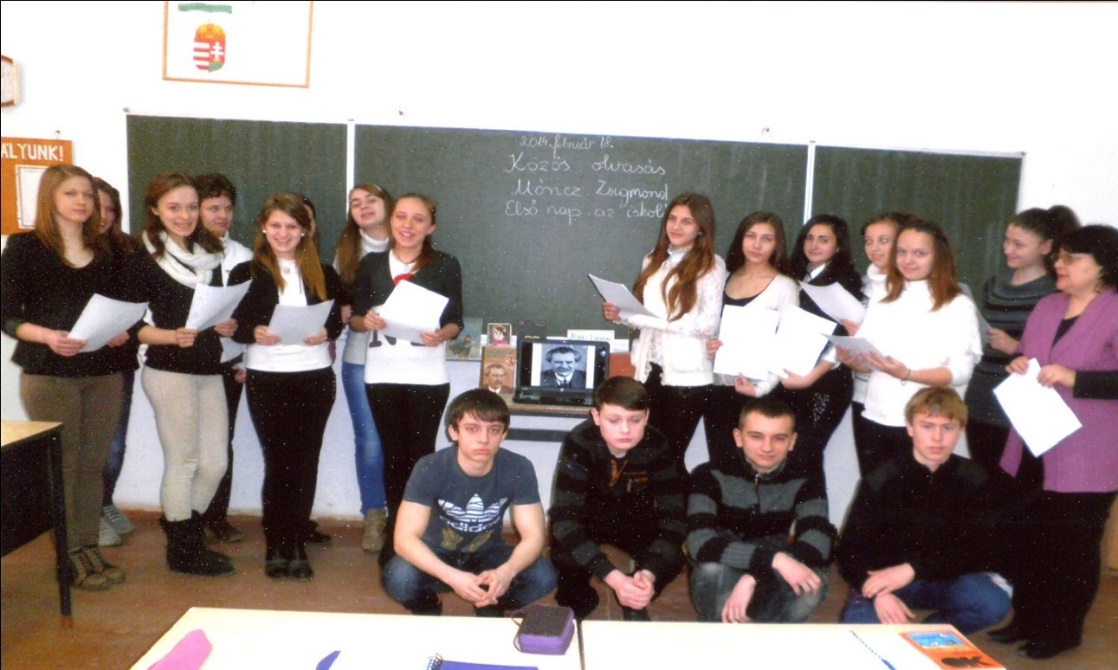 День угорської поезії
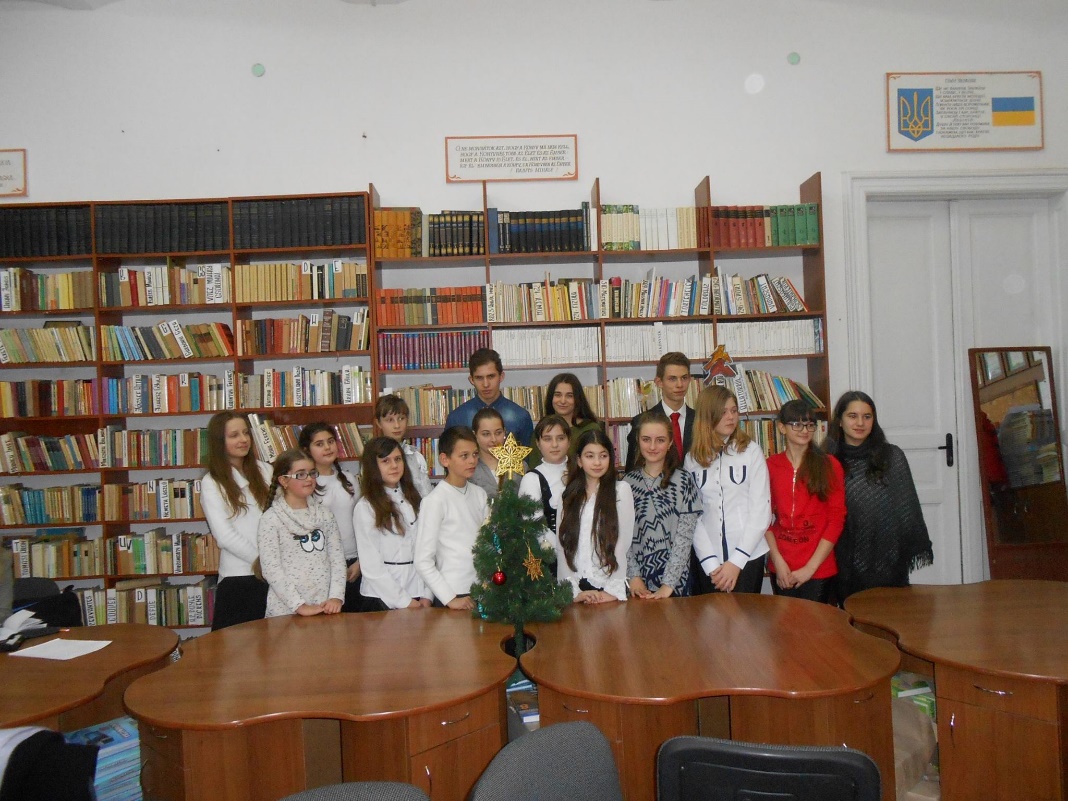 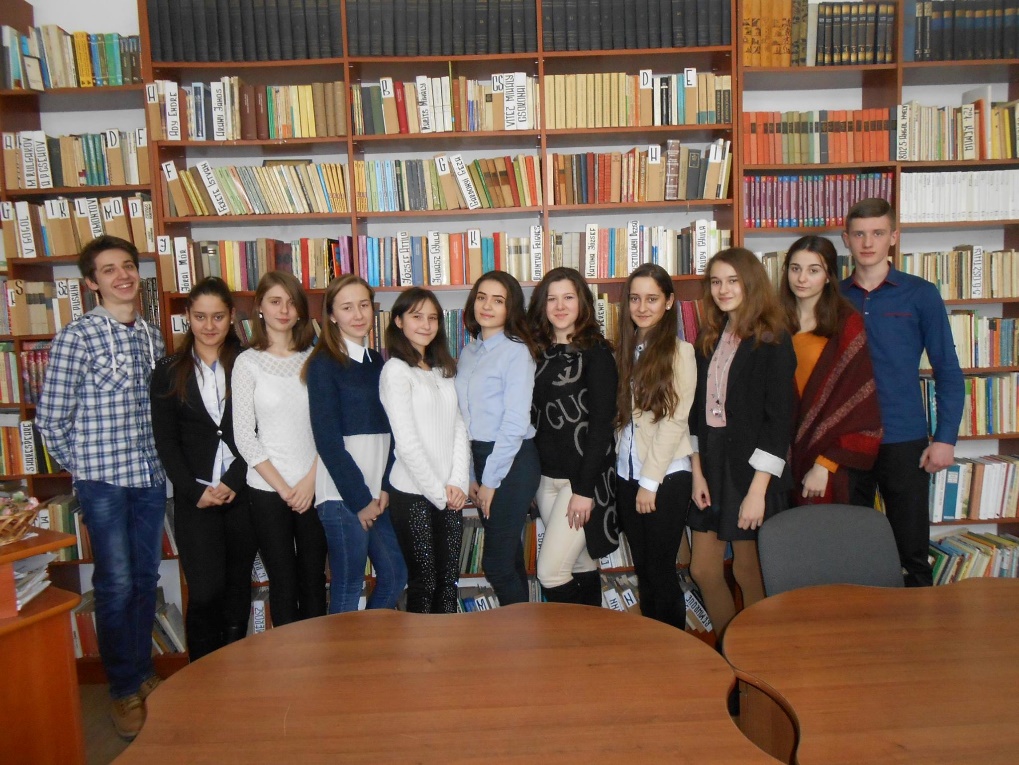 Книжкові виставки
.
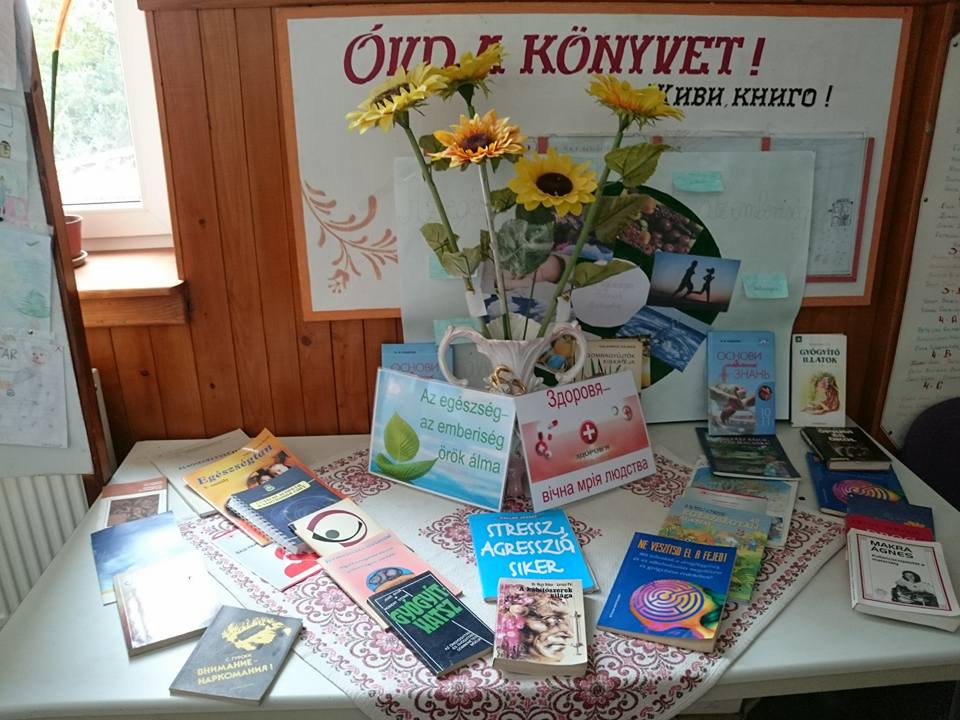 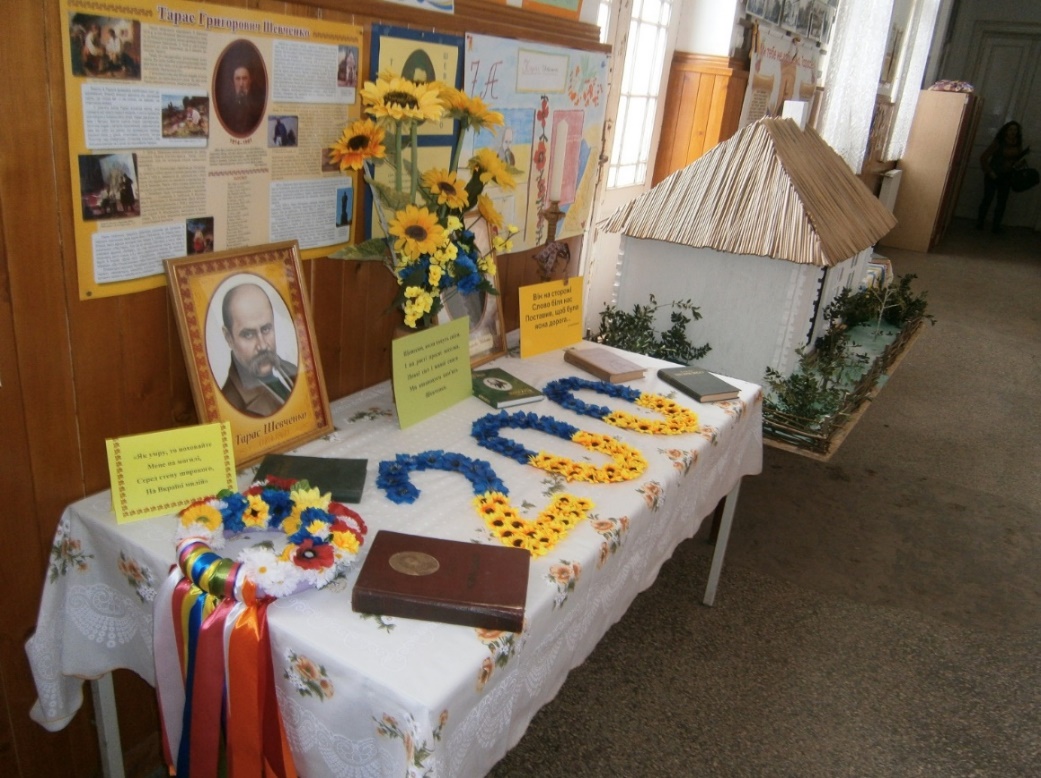 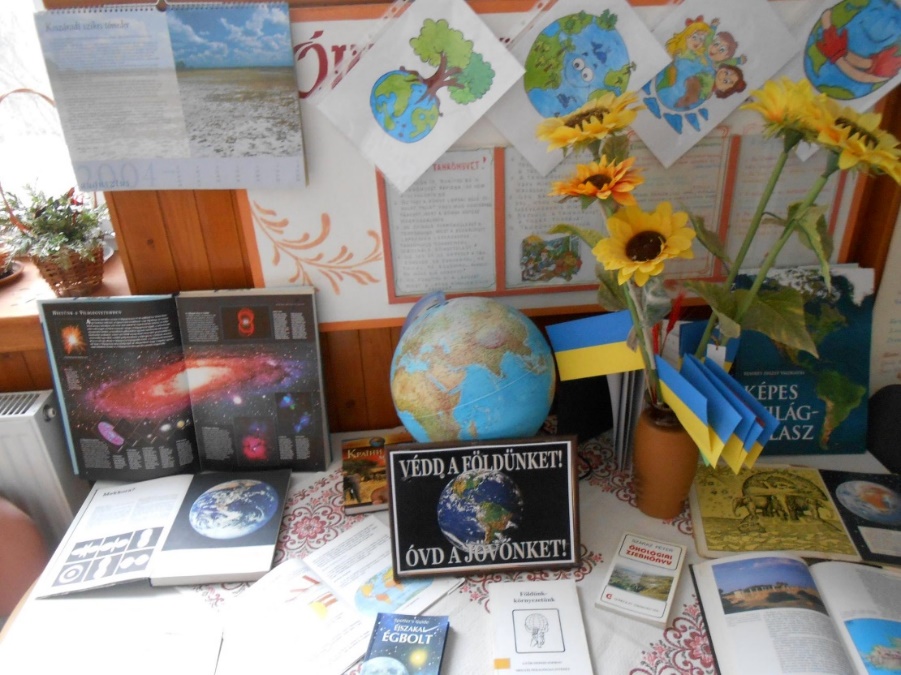 Голодомор 1932-33 рр
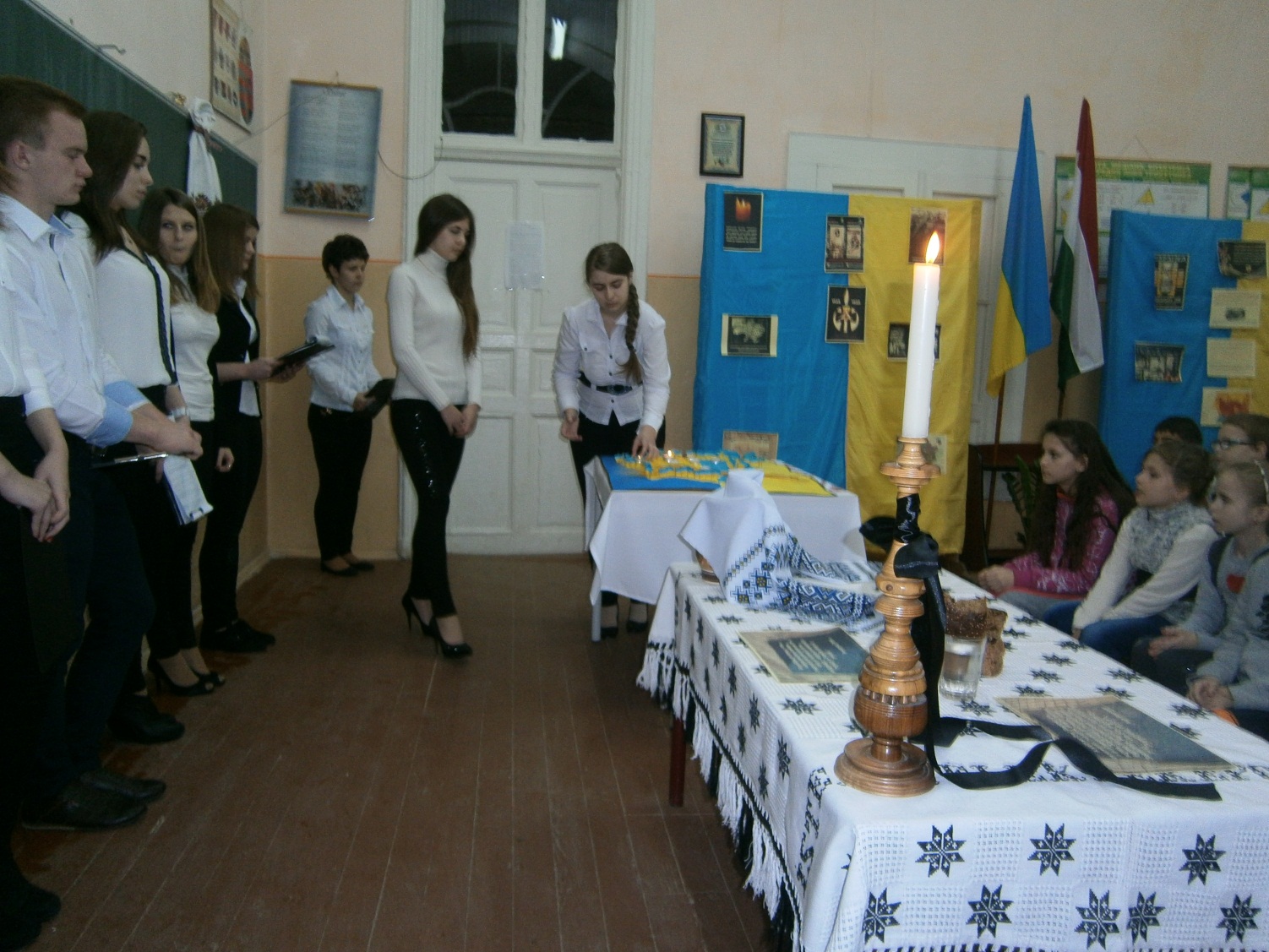 День казки
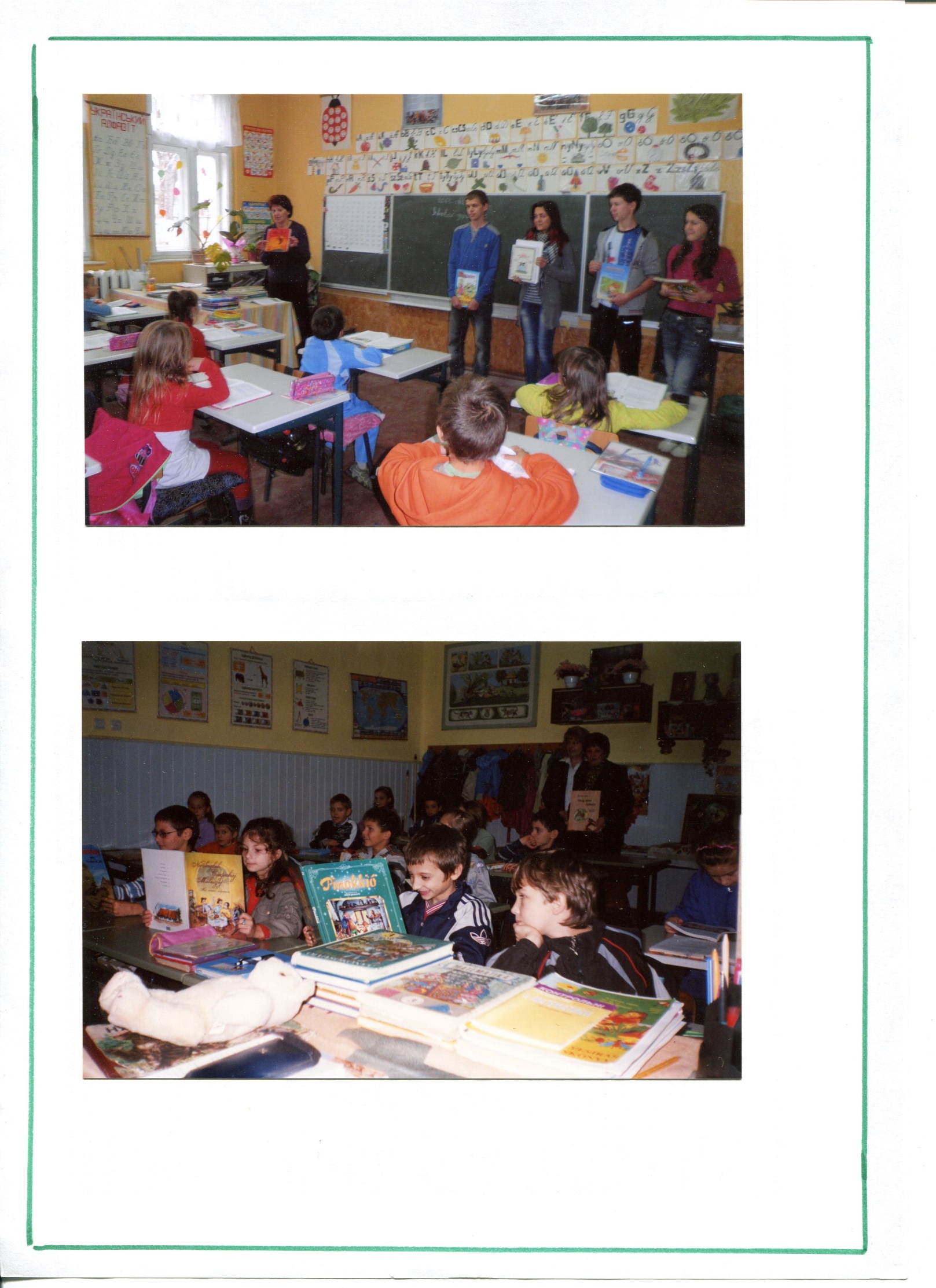 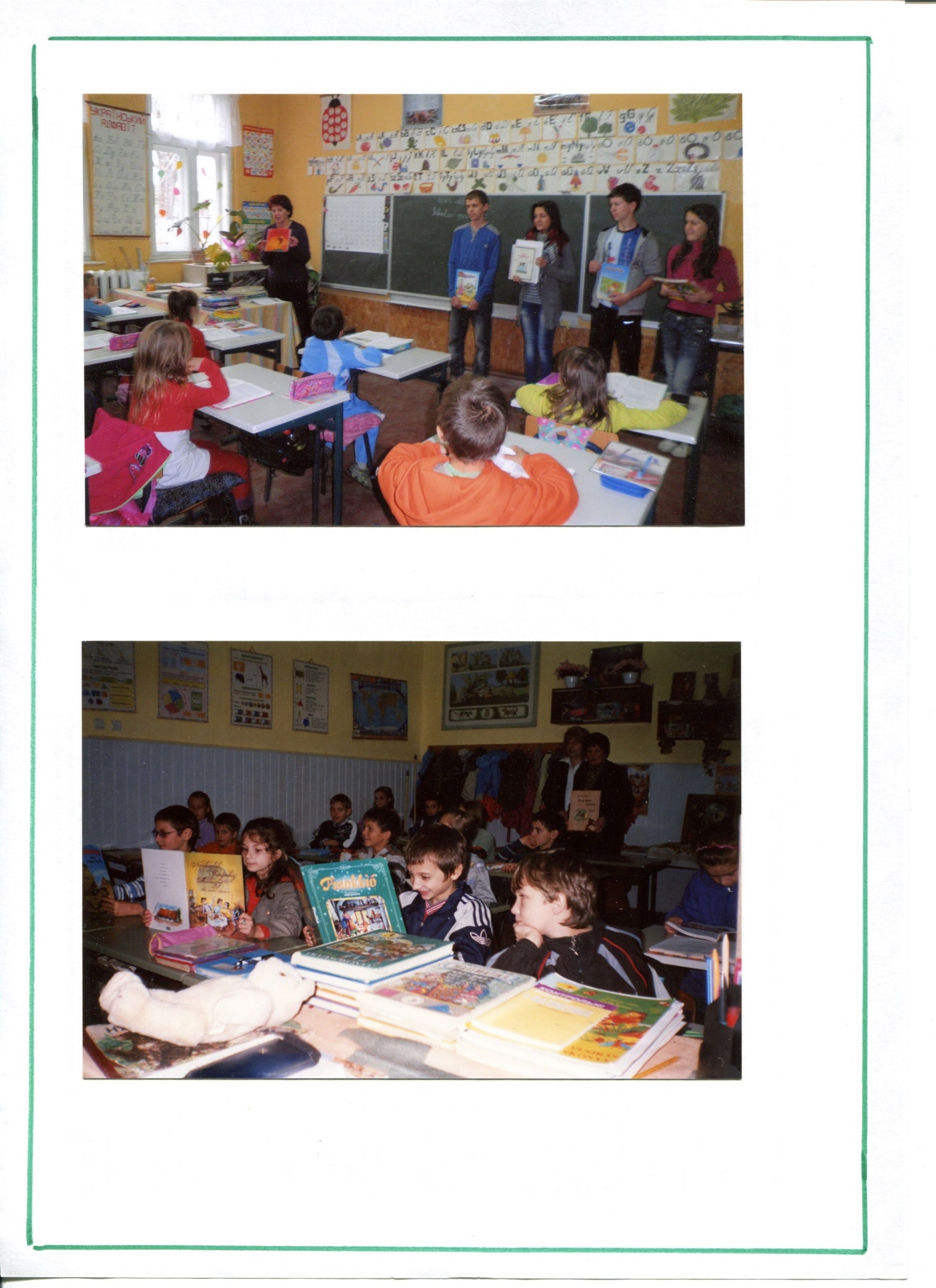 Дякую за увагу!